مقررالتربية الاعلامية
كيف نتعامل مع الاعلام
مهارة التفكير الناقد
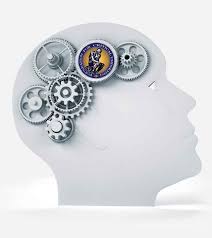 مهارة التفكير الناقد :
http://www.youtube.com/watch?v=JKDgQNR_e1U
الفوائد التي يكتسبها الانسان من التفكير الناقد :
فوائد استخدام مهارة التفكير الناقد مع وسائل الاعلام
تزداد اهمية تفكير الناقد في وقت الازمات
كيف نستخدم مهارة التفكير الناقد عبر وسائل الاعلام :
http://www.youtube.com/watch?v=yC-zezZOl7Y&index=20&list=UUPQpYJQUmcg9x7DA1Y2OnzA
كيف تكون منتجا للمحتوى الاعلامي : :
http://www.youtube.com/watch?v=EJOyrNcvDDs